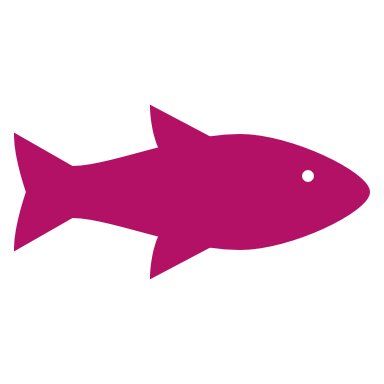 Fish Farm
Review quiz!
Question 1
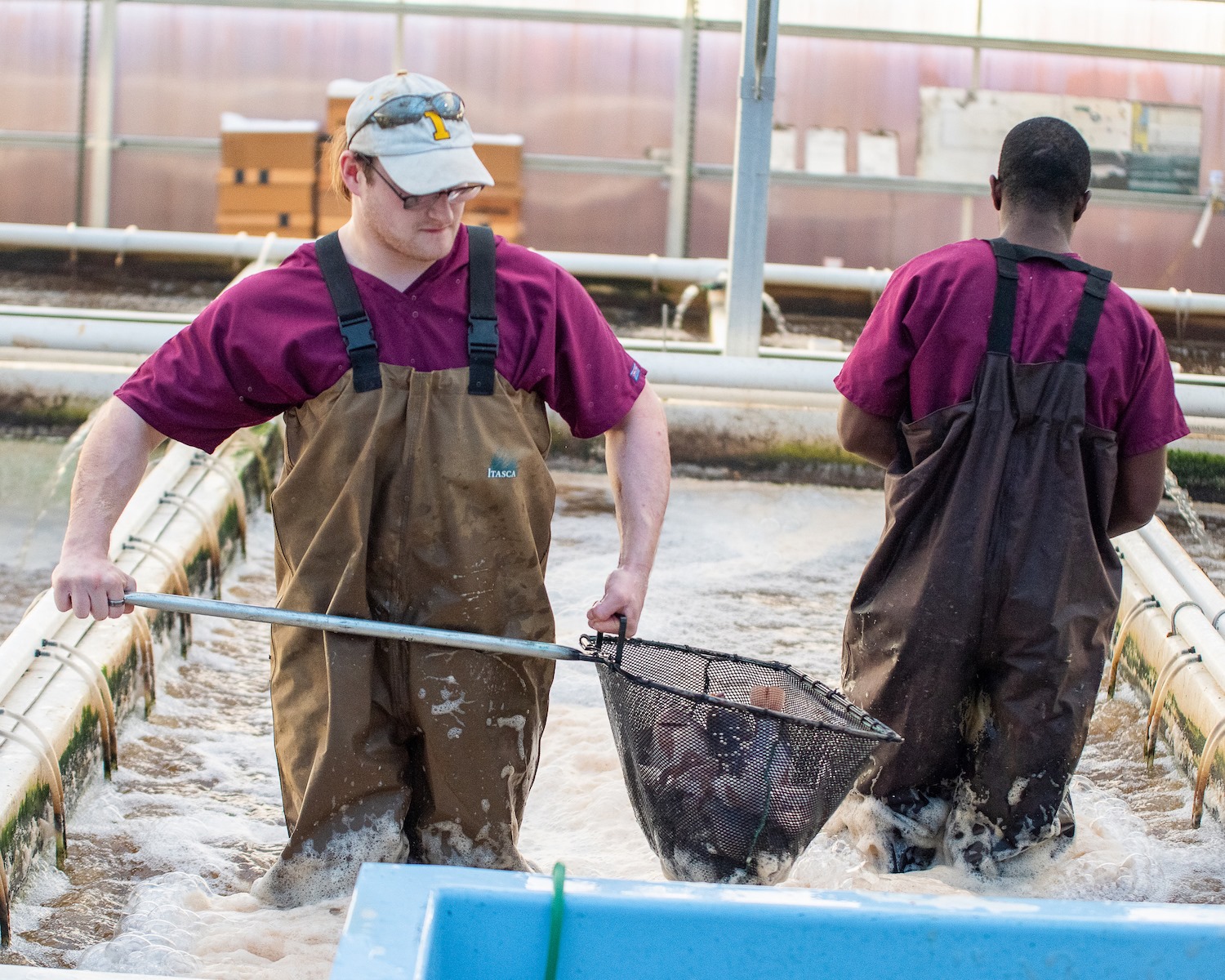 Eagle’s Catch Iowa Fish Farm raised what kind of fish? 

Cod 

Tilapia 

Catfish
 
Trout
Answer to #1
Tilapia
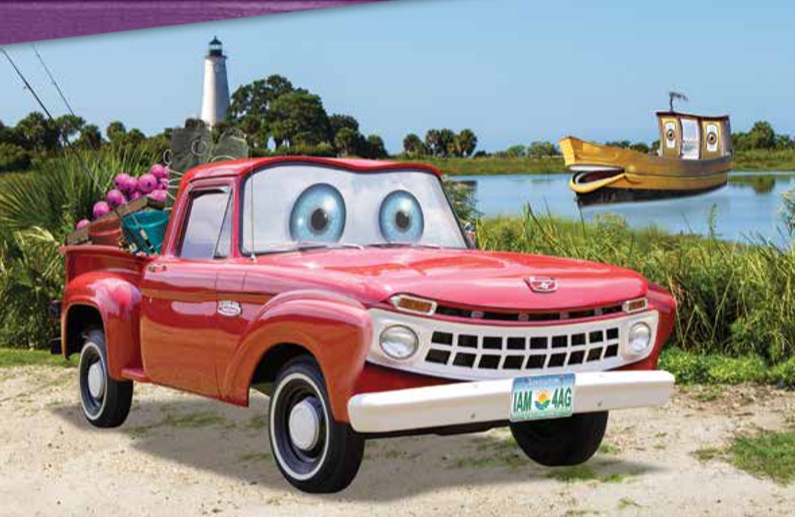 Question 2
What is aquaculture? 

Water 

Water-culture 

Raising aquatic species 
 
Farming
Answer to #2
Raising aquatic species
Question 3
Eagle’s Catch uses what system to raise their fish?

Tanks

Ponds

Open saltwater cages
 
Wild caught
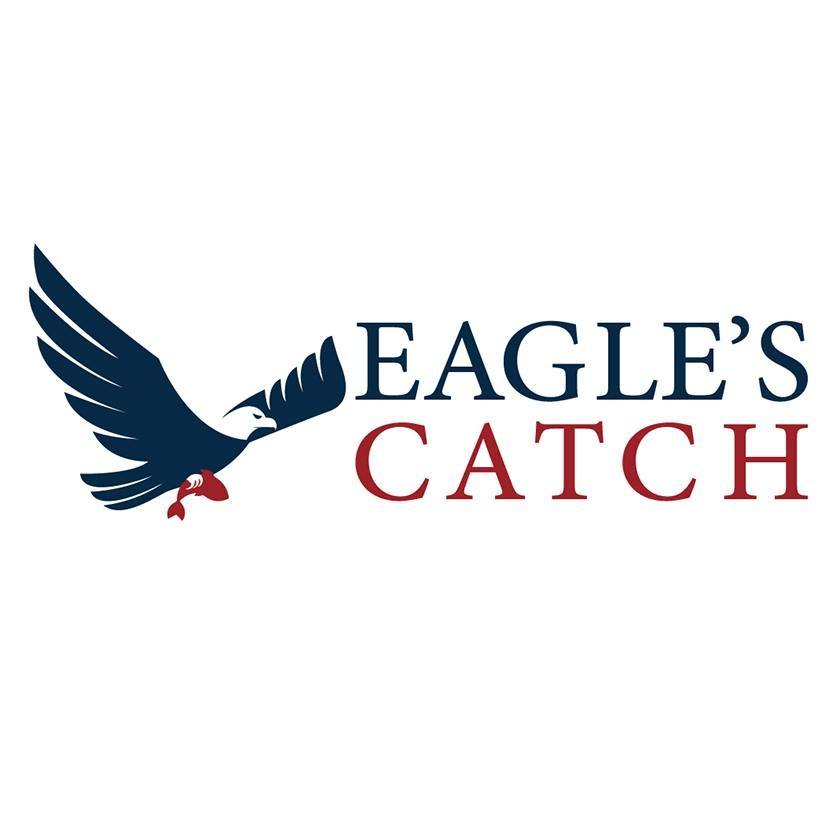 Answer to #3
Tanks
Question 4
Why do we raise alligators? 

Milk

Meat and alligator skin

A and B 
 
Fabric
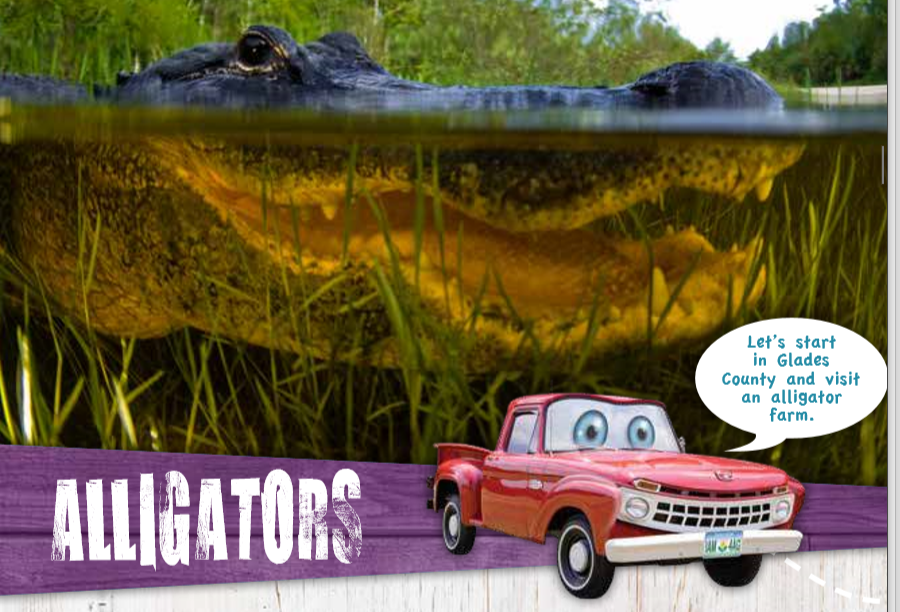 Answer to #4
Meat and alligator skin
Question 5
Tilapia are raised in fresh or salt water?

Freshwater 

Saltwater
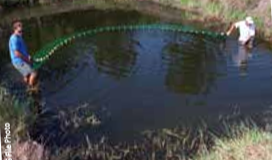 Answer to #5
Freshwater
Question 6
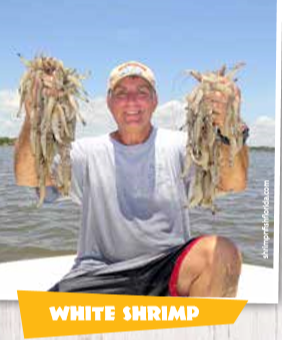 The word “shrimp” stands for?

Jumbo

Tiny or small

Crustaceans
Answer to #6
Tiny or small
Question 7
How many kinds of grouper fish are there?

250

400

300
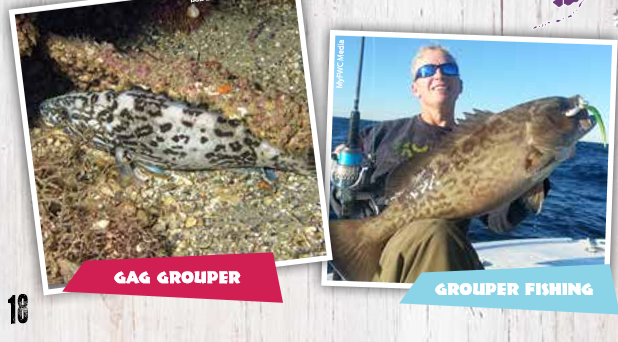 Answer to #7
400
Question 8
Lobsters have how many legs?

15

5

10
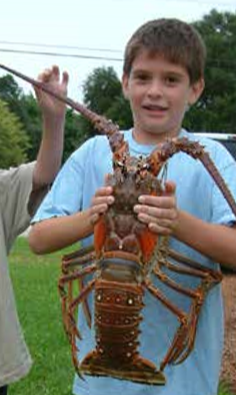 Answer to #8
10
Question 9
Eagle Catch raises their fish indoors or outdoors?

Outdoors

Indoors
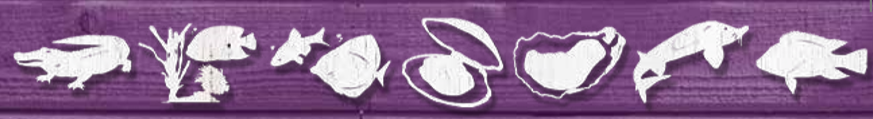 Answer to #9
Indoors
Question 10
Can Iowa farmers raise shrimp, tilapia, catfish, and other aquaculture species? 

True

False
Answer to #10
True